What’s most important for 2014-15?
Big steps
College Ready Bar
1
Intellectual Engagement in                        Planning and Instruction
2
Vibrant School Cultures
3
Supporting All Scholars to Reach a High Bar
4
Diversity & Inclusiveness
5
Building for Scale
6
1
[Speaker Notes: We pushed this all staff meeting back in part because we wanted to have really rigorous debate on our org priorities for next year. They matter and we change how we do our day to day work. This is our current 80% thinking. We might prioritize them differently or change the wording, once we get even more deep into the tactics.]
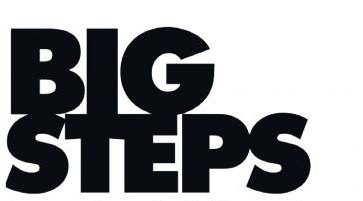 What would it take to enter 2014-15 with the program quality and teacher & leader training necessary to dramatically increase joyful rigor and student achievement?
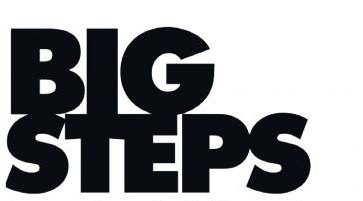 Intellectual Engagement in Planning & InstructionFocus on Teacher & Leader PD
College 
Ready BarCore Curriculum
Cultivate Excellence Develop Bright Spots
Vibrant School CulturesSolidify the Core and Build the Symphony
3
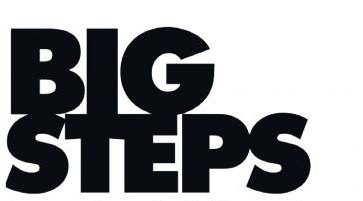 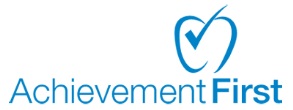 Scopes and Sequences, IAs, and units aligned to college-ready bar; review processes for all courses with more intensive internal and external review for capstone and priority courses to under 

All teachers & school leaders clearly know the college-ready bar

All teachers & school leaders give quality, actionable feedback to student work

A culture of redo is created and sustained
College 
Ready BarCore Curriculum
4
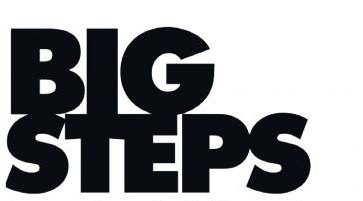 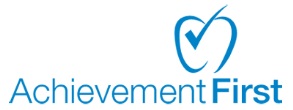 Intellectual Preparation
All teachers enter every class deeply intellectually engaged: big idea clearly named, strong question(s)/task(s), exemplar response with clear annotated criteria, potential student misconceptions (and teacher responses) named
Discussion & Engagement (Instruction)
All teachers facilitate rich discussions that lead to the big idea, including deftly responding to student misconception
All teachers leverage a strong core set of engagement moves
Intellectual Engagement in Planning & InstructionFocus on Teacher & Leader PD
5
Align all PD Efforts to Focus on 4 Key Wins
College Ready Bar: 
All teachers & school leaders clearly know the college-ready bar for their grade/subject
All teachers & school leaders can and do give quality, actionable feedback to st. work
Intellectual Preparation: 
All teachers enter every class deeply intellectually engaged
Big ideas clearly named
Strong question/task to get at the big ideas
Exemplar response created – annotated to  clear criteria
Potential student misconceptions (and teacher response) named
Discussion & Engagement
All teachers facilitate rich discussions that lead to the big idea of the lesson 
All teachers can deftly respond to student misconception
All teachers leverage a strong, core set of engagement moves (e.g. challenge, turn-and-talks, show calls, competition) 
Core Routines & Expectations Automatic/Habit by Week 8
All teachers have proficient skill at Core Taxonomy Moves (100%, Strong Voice, Positive Framing, What to Do, Warm/Demanding)
Through robust practice at school-sites, all schools have air-tight Power Routines and strong common times of day (e.g. entry, dismissal, lunch)





Does every single teacher in your building have the skills to deeply intellectually engage in the planning process? On a daily basis, do they do the intellectual lift so that their plans name the big idea/concept of the lesson, what a strong ending question/task is to get at that lesson, what an exemplar answer to that question would be (and what criteria the exemplar meets), and what the potential student misconceptions will be?
 
Discussion and Engagement: Can every single teacher in your building set up and facilitate rich discussions that lead to the big idea of the lesson and deftly respond to student misconception? Do they all have a strong, core set of engagement moves (e.g. challenge, great turn-and-talks, show calls) that accelerate joyful rigor?
6
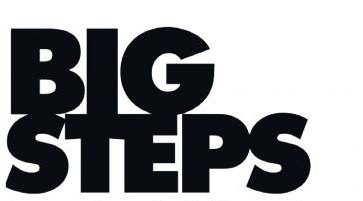 Intellectual Engagement in Planning & InstructionFocus on Teacher & Leader PD
College 
Ready BarCore Curriculum
Cultivate Excellence Develop Bright Spots
Vibrant School CulturesSolidify the Core and Build the Symphony
7
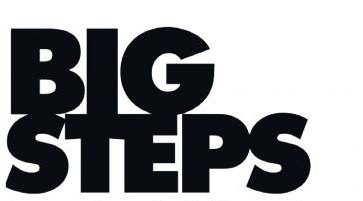 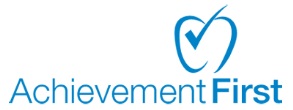 Core Routines & Expectations HABIT by Week 8
All teachers have proficient skill at Core Taxonomy Moves (100%, Strong Voice, Positive Framing, What to Do, Warm/Demanding)
Through robust practice at school-sites, all schools have air-tight Power Routines and strong common times of day
Ritual & Tradition: 
All schools executing a strong, proactive student eng. calendar
All schools have 1-3 rituals very strong
Parent Engagement: 
All teachers make effective phone calls home, call at least five families a week, and track phone calls
Strong execution of curr. family eng. practices (e.g. RC night)
Student Engagement: 
All teachers leverage a strong, core set of engagement moves (e.g. challenge, turn-and-talks, show calls, competition)
Small-but-easy joy and engagement moves (e.g. posi-notes, smile/laugh/joke, quick relationship times) deep in culture
Vibrant School CulturesSolidify the Core and Build the Symphony
8
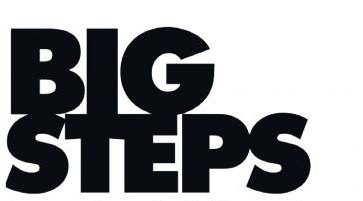 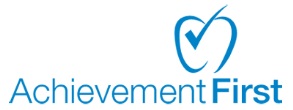 Focused Commitment to Develop Excellence
All schools who take on Bright Spots develop that area to excellence.
This requires strong partnership amongst the school leadership team, the RS, and the supporting member of Team CAO.
Knowledge Management and Sharing
Bright Spot practices are captured and codified including videos, trainings, planning documents, and communications.
All schools know where they can visit to see excellence, or excellence in progress.
We unpack the practices of our Bright Spots that have reached excellence and develop trainings that can be leveraged across the network to improve practices.
Cultivate Excellence Develop Bright Spots
9
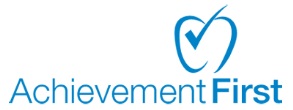 Supporting All Scholars
Systematic Behavior Supports: Train and support schools in having systems and structures for Tier 2 and 3 behavior interventions, including strong Child Study Teams; provide guidance and support around alternative consequences and intensive supports for our most struggling scholars.
Data Tracking: Track and report on data using equity lens, focusing on  the performance of special populations; upgrade systems (especially the RAT tracker) for 2014-15 and define long-term data needs
Authentic Compliance: Ensure AF core special education manuals/policies are revised/affirmed to be in full compliance with all federal, state, and local law/regulation – and that school leaders are prepared for compliance with both the spirit and letter of the law; regular school reviews to ensure authentic compliance.
Effective co-teaching: Maximize the quality and reach of our co-teaching model through clear guidance, strong training, and a middle school writing bright spot.
Reading Fluency: Define fluency as rate, accuracy, and prosody, and ensure all schools have every student hitting clear triggers in reading interventions run by teachers deeply trained in structured interventions.
10
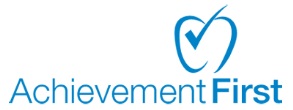 Diversity & Inclusiveness
D & I Lens: Articulate & Communicate D&I lens in concrete terms (most likely as set of Essential Questions with clear guidance on when & how to use the Questions); pilot use of Essential Questions in 3-5 areas for 14-15 – use with major curriculum and PD shifts; quarterly Cabinet step-backs and regular team discussions using D & I lens.
Strong School Training: Ensure all school staff have 4-6 hours of family engagement PD (as part of vibrant school culture org priority) and 2-4 hours of explicit D&I training/year per school; these trainings will focus heavily on family relationships, investment and/or student identity
Bake D & I structures into AF fabric: Maintain, expand, refine, and document current D&I talent practices (e.g. mentoring, community groups, dean/DSO dinners, recruitment practices, disaggregated data reviews, core network support trainings) so that they are baked into AF.
11
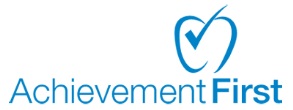 Scaling with excellence
Organizational Clarity: Drive organizational clarity through a 1-page version of AF’s mission, values/beliefs, vision/theory of change, and core strategies … and through multiple venues for all school and network employees to practice communicating this clarity.
Internal Communications: Significantly improve internal communications – with a focus on information getting to schools with ample lead time if school action is necessary, clarity and brevity of key messages, strong use of Many Minds for trains-on-time and best practice management,  and creating genuine two-way dialogue and clear school input mechanisms
Strong Cross-Team Processes: Establish carity on the outcomes and process/timelines for key cross-team planning functions (School Leader/Ops Calendars, Staffing, Budgeting, Expansion Planning, Talent Planning, School Start-up, Key Data Analysis, Team First Class Plans: Reflections/Goals,/Big Wins/Small Wins) … and ensure strong processes
Decision-making: Tighten and clarify decision-making / OAPICS across school-facing teams, especially the decision-making and communication between Teams T & L, Leadership Development, Special Services, and Superintendent
Knowledge Management: Ensure that Ensure that all key systems, processes, and structures have clear Knowledge Management owners to create an “evergreen” knowledge culture leveraging Many Minds; ensure that Many Minds is structured in a clear and intuitive so that people can easily find the information they need 
Data Democratization: Ensure the democratization of data by pointing many more data sets (Xx, xx, xxx) to our data warehouse and by training Data Heroes on Network Support and at schools and having the following data sets available for Data Heroes
Greenfield: Create a world-class school model capable of significant breakthroughs … and prepare for a strong launch of two new Greenfield schools in 2015-16
12